超過使用人數無法下載全文之不正常訊息，請稍後再試!
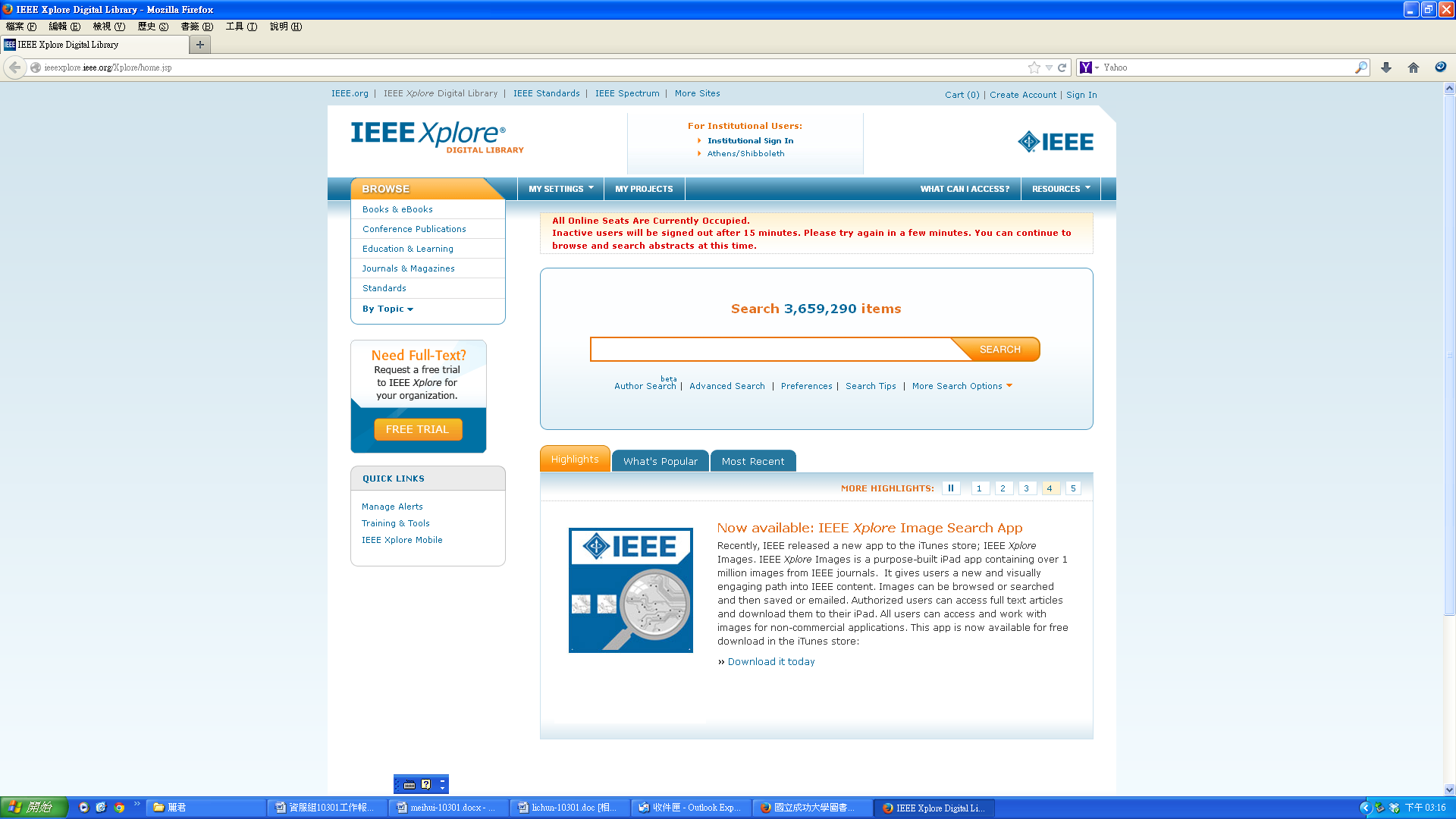 正確訊息，能夠順利登入使用之讀者，在您使用結束後，請務必點選畫面上方 ”sign out”選項離線，謝謝您的合作與幫忙!!
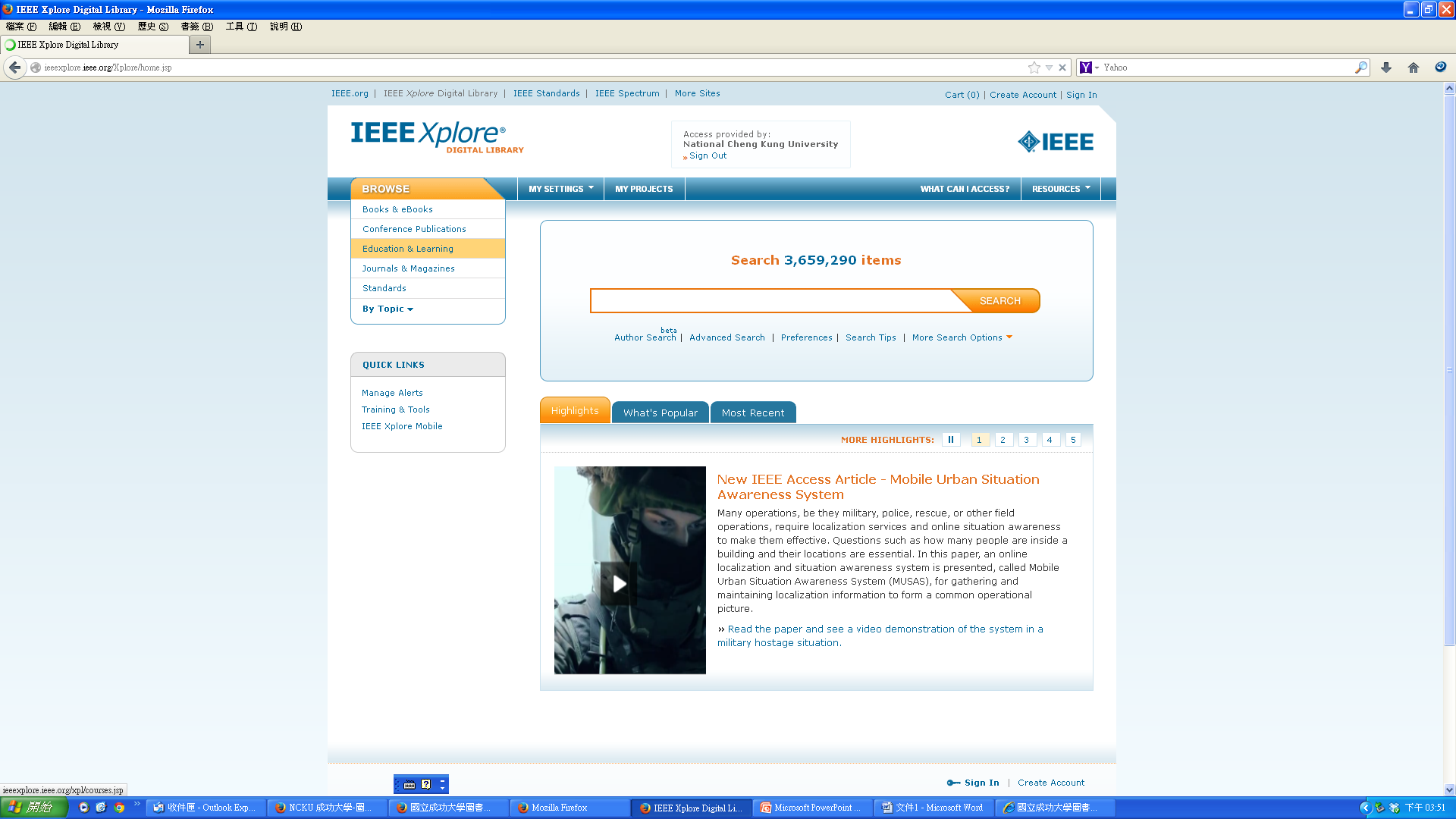